Associação Ministerial
Orientações para Líderes da Igreja
Procedimentos Ministeriais

APV, 20-21 de janeiro de 2018
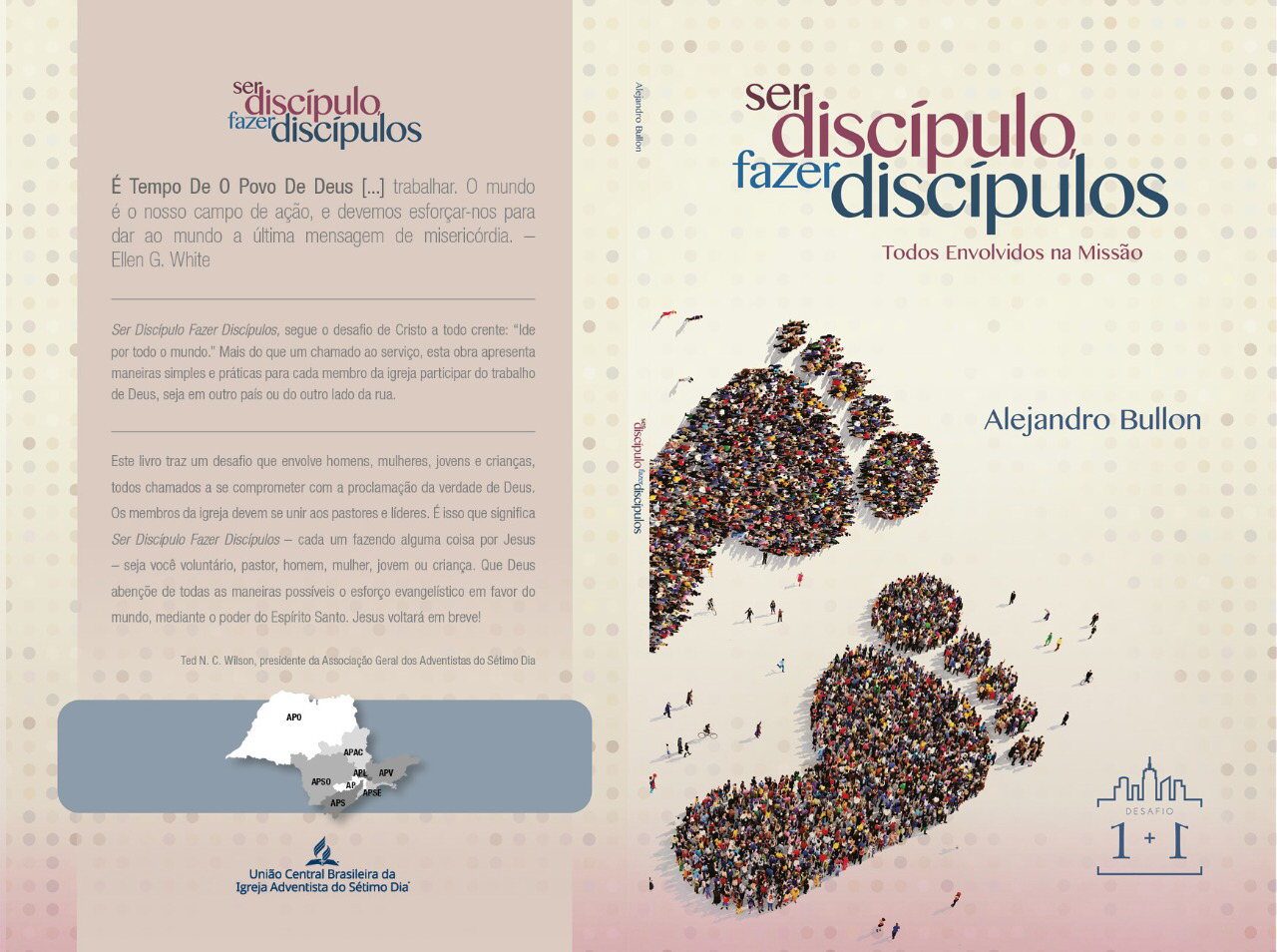 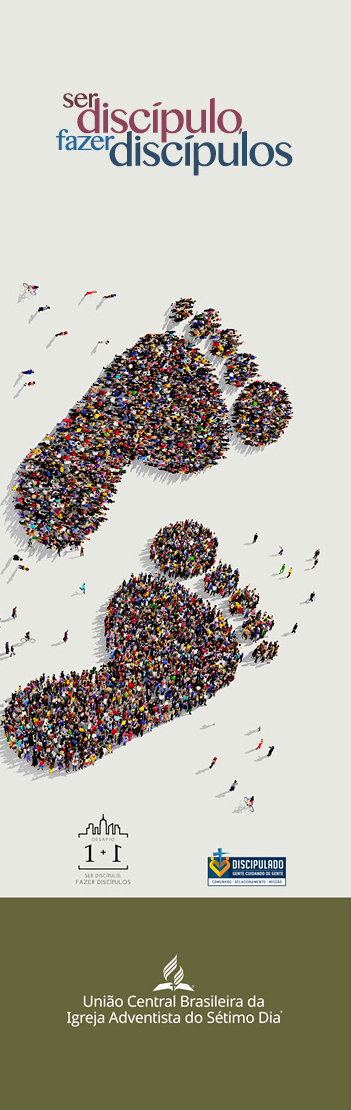 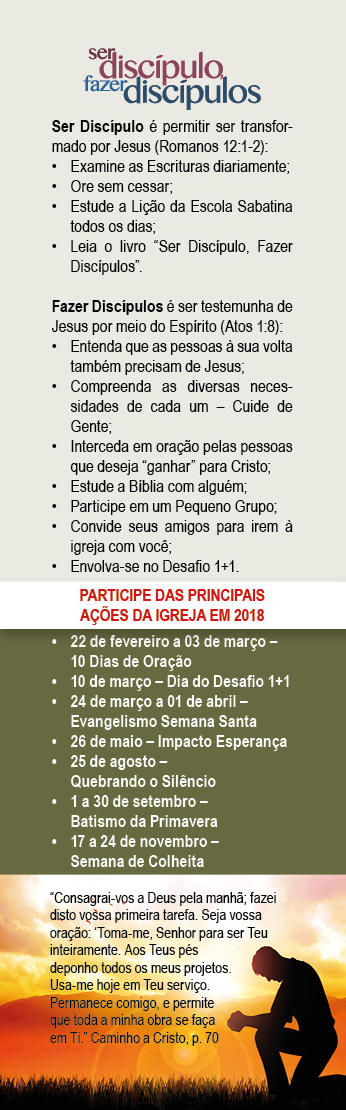 A Base - Autoridade
Bíblia
Luz Menor – Escritos de E. G. White
Obras com Autoridade Eclesiástica:
Manual da Igreja – preceitos que governam a igreja
Regulamentos Eclesiástico-Administrativos – preceitos que governam a instituição
Guias:
Guia para Ministros
Guia para Anciãos
Guia para Diáconos e Diaconisas
Governo, vida cristã e disciplina
Só a Igreja reunida em assembleia geral mundial pode alterar o Manual – “Deus ordenou que os representantes de Sua Igreja de todas as partes da Terra, quando reunidos numa Associação Geral, devam ter autoridade.” 3TS, 408
Caráter universal
Baseado nos princípios bíblicos
Responsabilidade
A aplicação do Manual recai sobre a liderança da Igreja: Pastores e Anciãos

Unidade em amor (João 17:21 e 1 João 4:8)
Elementos Essenciais do Líder
Equilíbrio
Sabedoria
Liderança Espiritual
Lealdade
Exemplo
Atividades Principais dos Anciãos
Co-pastoreio
Conselheiro dos Departamentos
Coordenação do Culto
Visitação
Administração da Igreja
Promotor do Programa da Igreja
Ordenação de Anciãos
A eleição para o cargo de ancião, por si só, não qualifica a pessoa para atuar como ancião. É requerida a ordenação antes que o ancião tenha autoridade para o exercício da função. (75)
Ordenação de Anciãos
Quem foi ordenado como ancião acha-se, por esse modo, qualificado para atuar posteriormente como diácono. (75)
Cerimônias Especiais e o Ancião
Batismo & Profissão de Fé
Santa Ceia
Dedicação de Crianças
Casamento
Unção
Funeral
Ordenação
Cerimônias Especiais e o Ancião
Batismo – Um ancião não deverá realizar a cerimônia batismal sem primeiro obter a permissão do presidente da Associação. (77)
Sermão do casamento – Um pastor, quer seja ordenado, licenciado ou comissionado, ou um ancião podem oficiar apresentando o sermão, ou oferecendo a oração, ou dando a bênção final. (77)
Funerais – Como líder da igreja, é importante que o ancião honre as tradições e ministre para os enlutados de uma maneira significativa para eles. (Guia para Anciãos, p. 134)
Dedicação de Crianças – Se não for possível a presença de um ministro, o ancião pode realizar a cerimônia de dedicação da criança. Não deve, porém, fazê-lo sem aprovação do pastor da igreja. (Guia para Anciãos, p. 120, 121)
Unção – Os anciãos podem realizar a unção na ausência de um ministro, mas devem fazê-lo com a aprovação do pastor. (Guia para Anciãos, p. 140)
O Ancião e os Diáconos
O diácono não está autorizado a presidir a nenhum dos ritos da igreja, nem poderá realizar a cerimônia matrimonial. Não pode presidir a uma reunião administrativa da igreja, nem oficiar no recebimento ou na transferência de membros. (80)
Batismo
“O batismo é a avenida de ingresso na Igreja”. (46)
	
Voto Batismal
Profissão de Fé
Há quatro circunstâncias em que pessoas que aceitaram a mensagem adventista do sétimo dia podem ser aceitas na igreja local por profissão de fé: 

1. Um dedicado cristão proveniente de outra comunidade cristã, que já foi batizado por imersão...
2. Um membro da IASD que, devido às condições mundiais, não pode conseguir uma carta de transferência da igreja a que pertencia. 
3. Um membro da IASD cujo pedido de uma carta de transferência não recebeu nenhuma resposta da igreja de que ele ou ela é membro. Neste caso deve-se buscar a ajuda da Associação/Missão...
4. Uma pessoa cuja qualidade de membro foi deslocada ou retirada, porque ela era um membro desaparecido, mas na realidade permaneceu fiel ao seu compromisso cristão. (52-53)
A Ceia do Senhor
CRIANÇAS – “As crianças aprendem o significado da cerimônia observando a participação dos outros.” (129)


	NÃO CONVERTIDOS – “Podem entrar pessoas que não são, no íntimo, servos da verdade e da santidade, mas que desejam tomar parte no serviço. Não devem ser proibidas.” (DTN, 656)
Quórum da Comissão da Igreja
Cada igreja deve determinar, em uma de suas reuniões administrativas, devidamente convocada, o número de membros da Comissão da Igreja que terão de estar presentes a suas reuniões para constituir o quórum desta comissão. (135)
Disciplinas Eclesiástica
A Igreja trata apenas com as consequências do pecado e não com a culpa do pecado.

Cuidado com os procedimentos estabelecidos no MI ao estabelecer a disciplina eclesiástica.
Disciplina Eclesiástica
Os membros podem ser disciplinados pela igreja por uma causa suficiente, mas unicamente em uma reunião administrativa da igreja, devidamente convocada, depois que a Comissão da Igreja analisado o caso.  A reunião deverá ser presidida por um pastor ordenado ou por um pastor licenciado que tenha sido ordenado como ancião daquela igreja; ou, na ausência do pastor e em conselho com ele ou com o presidente da Associação, por um ancião da igreja local. (66-67)
Readmissão de membros
Quanto tempo se deve esperar para o rebatismo?

Após o tempo suficiente para que os motivos que levaram à remoção tenham sido resolvidos a contento. 

O consenso orienta que se deve esperar 12 meses, considerando que este é o período máximo de censura.
Casamento
“O Espírito de Profecia adverte consistentemente contra o casamento entre ‘o crente e o descrente’ e também contra a união com outros cristãos que ’não aceitaram a verdade para este tempo’ (Testemunhos, vol. 5, pág. 364). É mais provável que os casamentos perdurem e que a vida familiar cumpra o plano divino, se o marido e a mulher estiverem unidos e ligados pelos mesmos valores espirituais e estilos de vida. Por estas razões, a igreja desaconselha fortemente o casamento entre um adventista do sétimo dia e um membro de outra igreja, e recomenda energicamente a seus pastores que não realizem tais casamentos.” (158)
Divórcio e Novo Casamento
O cônjuge vítima de infidelidade está livre para casar-se novamente. Pergunta: pode começar um namoro antes que o processo de divórcio seja concluído? 
Conquanto o casamento tenha sido realizado primeiramente por Deus só, reconhece-se que os homens vivem agora sob governos civis neste mundo. O primeiro fato, portanto, que deve ter-se claramente em conta é que o casamento tem dois aspectos: o divino e o civil. O aspecto divino é regulado pelas leis de Deus; o civil, pelas leis do Estado. 
Enquanto o vínculo civil não for desfeito mediante o divórcio, o casamento não está completamente anulado.
Conclusão: a pessoa só estará plenamente livre para iniciar um novo relacionamento quando o divórcio estiver legalmente concluído e for a parte inocente na quebra do voto matrimonial.
Adventistas que se divorciaram sem razão bíblica podem namorar (e casar)?
Divórcio e Novo Casamento
Novo convertido casado pela segunda vez. Foi infiel à primeira esposa, a qual permanece sozinha e casta. Ele pode ser batizado nessa situação?
Conclusão: Sim.  A Igreja não considera seus erros passados, cometidos antes de ser alcançado pelo Evangelho. Evidentemente, o casal terá que providenciar o casamento civil para que sua aceitação no rol de membros seja possível.
O Batismo Especial – Não se aplica a pessoas que já foram batizadas na Igreja Adventista.
Renovação de Votos Matrimoniais
Comissão de Nomeações da Igreja
A Comissão Especial pode ser escolhida de uma das duas formas seguintes:
1. 	Por nomeação verbal ou escrita, pelo plenário. Se for nomeação verbal pelo plenário, deve-se entender que nenhum membro poderá nomear mais que uma pessoa. Desaprova-se o empenho de um indivíduo ou de um pequeno grupo de pessoas para impor seu critério a todos os membros da igreja. Tudo quanto seja de natureza política deve ser evitado.
2. 	Votando autorizar a Comissão da Igreja, junto com cinco a sete pessoas escolhidas pela igreja, de acordo com o parágrafo acima, para funcionar como Comissão Especial. (113-114)
Comissão de Nomeações da Igreja
A sequência dos passos é a seguinte:
A igreja nomeia por voto uma Comissão Especial, através de um dos dois métodos acima referidos.
A Comissão Especial recomenda à igreja os nomes para a Comissão de Nomeações, com sugestões para presidente e secretário(a). 
A igreja nomeia por voto a Comissão de Nomeações, dando os nomes do presidente e do(a) secretário(a).
A Comissão de Nomeações reúne-se para preparar a lista de oficiais da igreja que será apresentada à igreja para aprovação.
A igreja elege por voto os diversos oficiais para o ano seguinte. (114)
Batismo de juvenis (DSA 2004-103)
1. Recomendar que não seja usada a terminologia “Batismo de Crianças”, e sim “Batismo de Juvenis”, considerando que a Igreja Adventista do Sétimo Dia não batiza crianças.

2. Que a idade mínima para o batismo de juvenis seja aquela que o Espirito de Profecia recomenda: “As crianças de oito, dez ou doze anos já têm idade suficiente para serem dirigidas ao tema da religião individual” (Ellen G. White, Orientação da Criança, p. 490-491).
3. Que os pastores adventistas só poderão batizar juvenis quando um dos pais, ou responsáveis diretos, for membro da igreja e que o candidato tenha recebido a devida instrução.
4. Que as fichas batismais dos juvenis e adolescentes, até 16 anos, sejam assinadas pelos respectivos pais ou responsáveis diretos.
5. Que os juvenis, cujos pais não forem adventistas, sejam batizados normalmente a partir dos 13 anos, após receber a devida instrução. Os casos especiais, em que um juvenil é aluno da Escola Adventista ou participa do Clube de Desbravadores ou outras atividades da igreja por vários anos, serão analisados pela Comissão da Igreja a seu critério.
Batismo por Voto Especial (DSA 2004-102)
VOTADO, que os seguintes critérios de procedimento sejam seguidos em todo o território da Divisão Sul-Americana, nos casos de pessoas que foram encontradas pelo Evangelho vivendo juntas.
1. O pedido para esse voto será encaminhado pela Comissão da Igreja à Comissão Diretiva do Campo através do pastor [ficha especial].
2. Nenhum pastor adventista está autorizado a batizar uma pessoa considerada “Caso Especial” sem a aprovação da Comissão Diretiva do Campo.
3. Os critérios para que a Comissão Diretiva do Campo recomende Batismo por Voto Especial são os seguintes:
	a. Tenham pelo menos cinco anos de sólida convivência.
	b. Estejam frequentando regularmente a igreja pelo menos há um ano.	
	c. Se um dos cônjuges não aceitar a fé adventista, e se negar categoricamente a se casar, nesse caso o cônjuge, candidato ao batismo, não deverá ter nenhum tipo de impedimento legal para o casamento. Se, no futuro, a outra parte vier a se converter, só poderá ser batizada mediante a regularização da situação civil.
4. Casos que envolvem perdas de pensão, aposentadoria ou qualquer outro benefício não serão considerados como Caso Especial.

5. A pessoa batizada, e aceita como membro por voto especial, não será impedida de exercer funções eclesiásticas, conforme previsto no Manual da Igreja.
Readmissão de membros – caso especial (DSA 2005-246)
VOTADO: Que os seguintes critérios sejam seguidos em todo o território da Divisão Sul-Americana nos casos de pedido de readmissão de pessoas que se encontram na situação mencionada, como segue:
1. Que a pessoa esteja casada por um período aproximado de dez anos;
2. Que esteja frequentando regularmente a igreja há pelo menos um ano;
3. Que tenha(m) filho(s) desse novo relacionamento, uma vez que essa é a única razão mencionada no Manual da Igreja para possibilitar a readmissão;
4. Que a igreja da qual foi removido, através de sua comissão, não se oponha ao rebatismo;
5. Que o ex-cônjuge, no caso de ainda manter algum tipo de contato por causa dos filhos e/ou relacionamento com a família e/ou de amizade e/ou de convivência com a igreja, seja consultado sobre o assunto por uma ou mais pessoas designadas pela Comissão da Igreja e não se oponha ao rebatismo.
6. Antes que a decisão final seja tomada pela igreja local, o pedido de readmissão será submetido pela igreja, por intermédio do pastor ou dirigente distrital, à Comissão Diretiva da Associação/Missão, para conselhos e recomendações quanto a quaisquer possíveis passos que a pessoa ou as pessoas arrependidas devam dar para conseguir uma tal readmissão. (Ver Manual da Igreja, p. 164, item 8).